ИСТОРИЯ ЖИВОПИСИ. ГОЛЛАНДСКИЙ НАТЮРМОРТ. СИМВОЛИКА
Презентация 
Учениц 11-Арх
Ефремовой Ирина
Гетьман Валерии
Самыми популярными "голландскими натюрмортами
«оставались цветочные натюрморты. Они  воодушевлял зрителя на 
размышления о моральных и религиозных предметах. 
Составленный из прекрасных
 и разнообразных цветов (тюльпаны, ирисы,
 розы, дельфиниумы, фиалки - "анютины глазки", 
гвоздики, маки, анемоны, гиацинты, 
нарциссы, колокольчики,
 ландыши, незабудки, маргаритки, аквилегия, тацеты),
 букет был живописным 
гимном красоте божественного творения, 
а через него - мудрости и щедрости  Господа, 
позволившего навеки запечатлеть эту красоту.
Адриан ван Утрехт."Vanitas".1642. Частная коллекция.
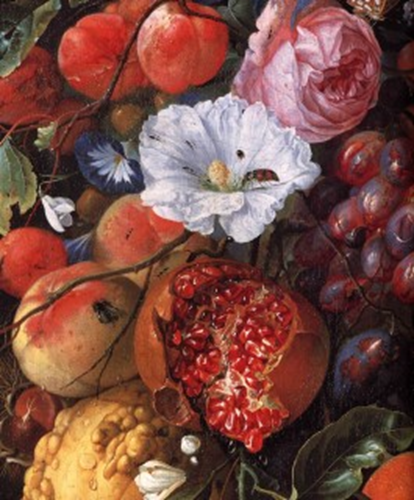 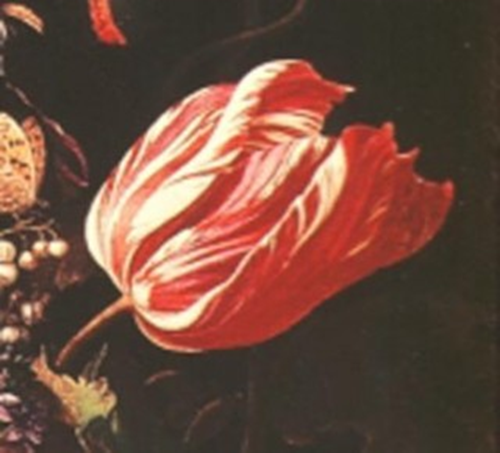 Ландыши, фиалки, незабудки в окружении роз, гвоздик, анемонов -символы скромности и чистоты
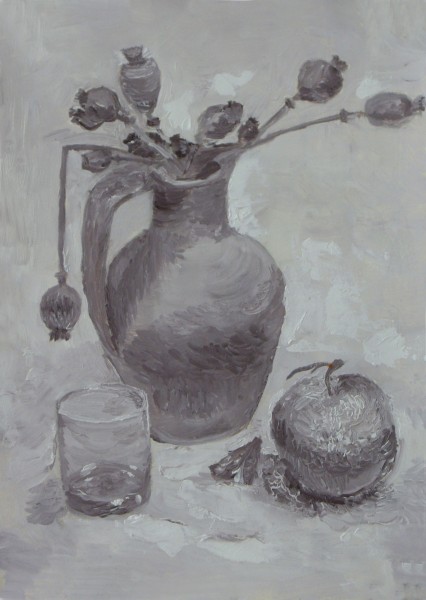 увядший цветок - намек на
 исчезновение чувства;
Картин Арсена "Мясная лавка"